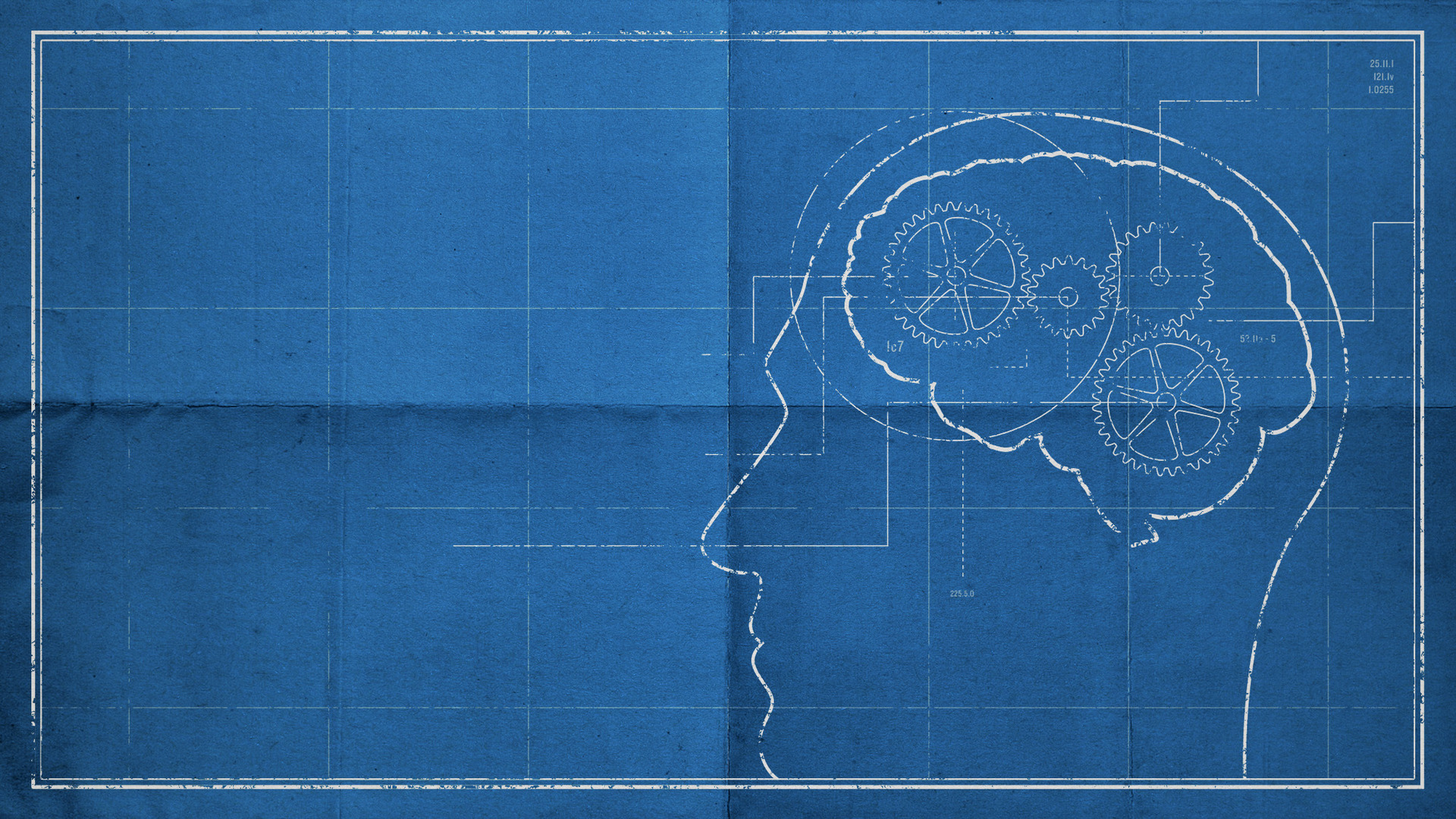 “O Lord, my heart is not proud, nor my eyes haughty; Nor do I involve myself in great matters, Or in things too difficult for me.” 
(Psalm 131:1)
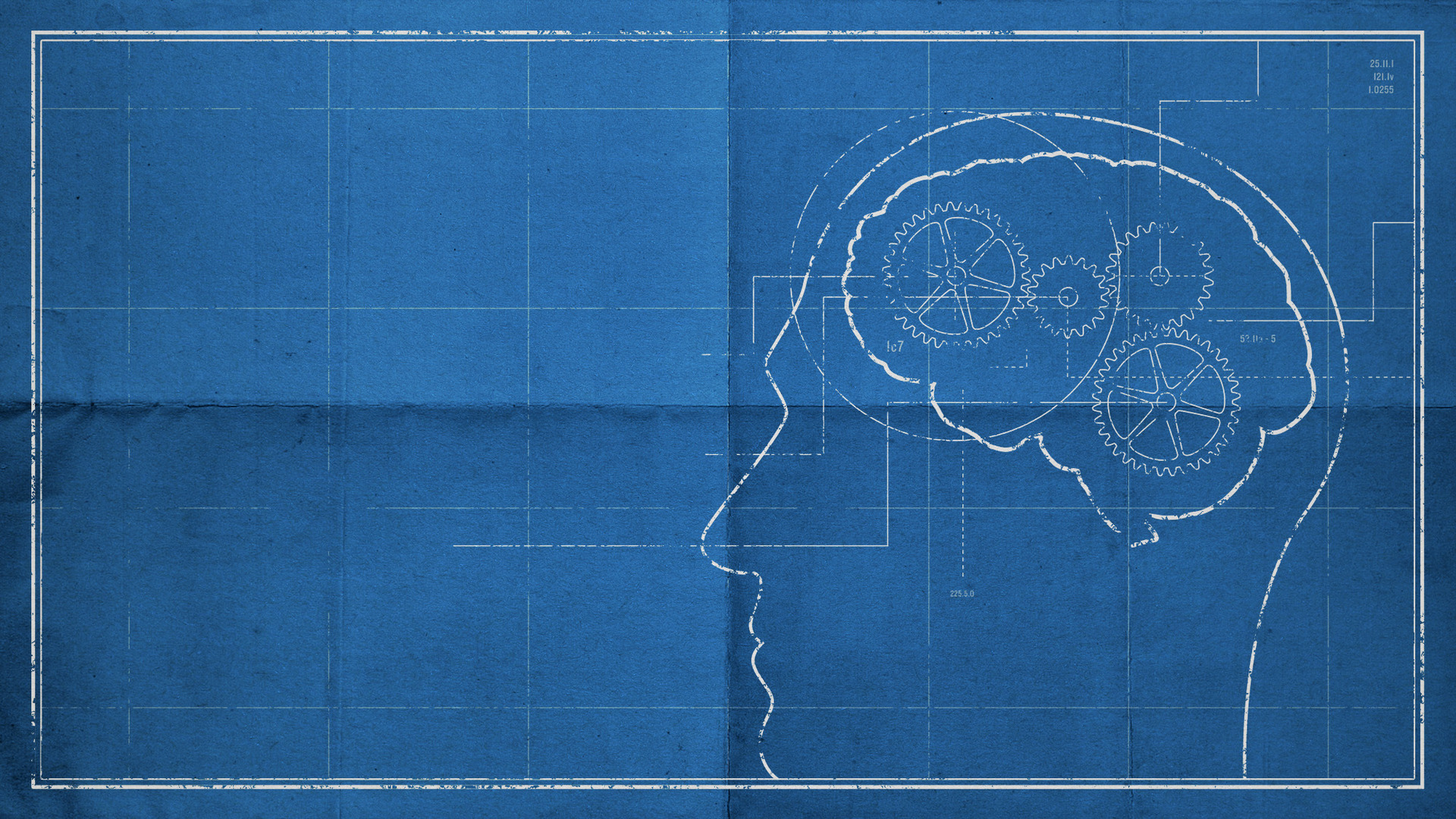 THE NEED TO THINK small
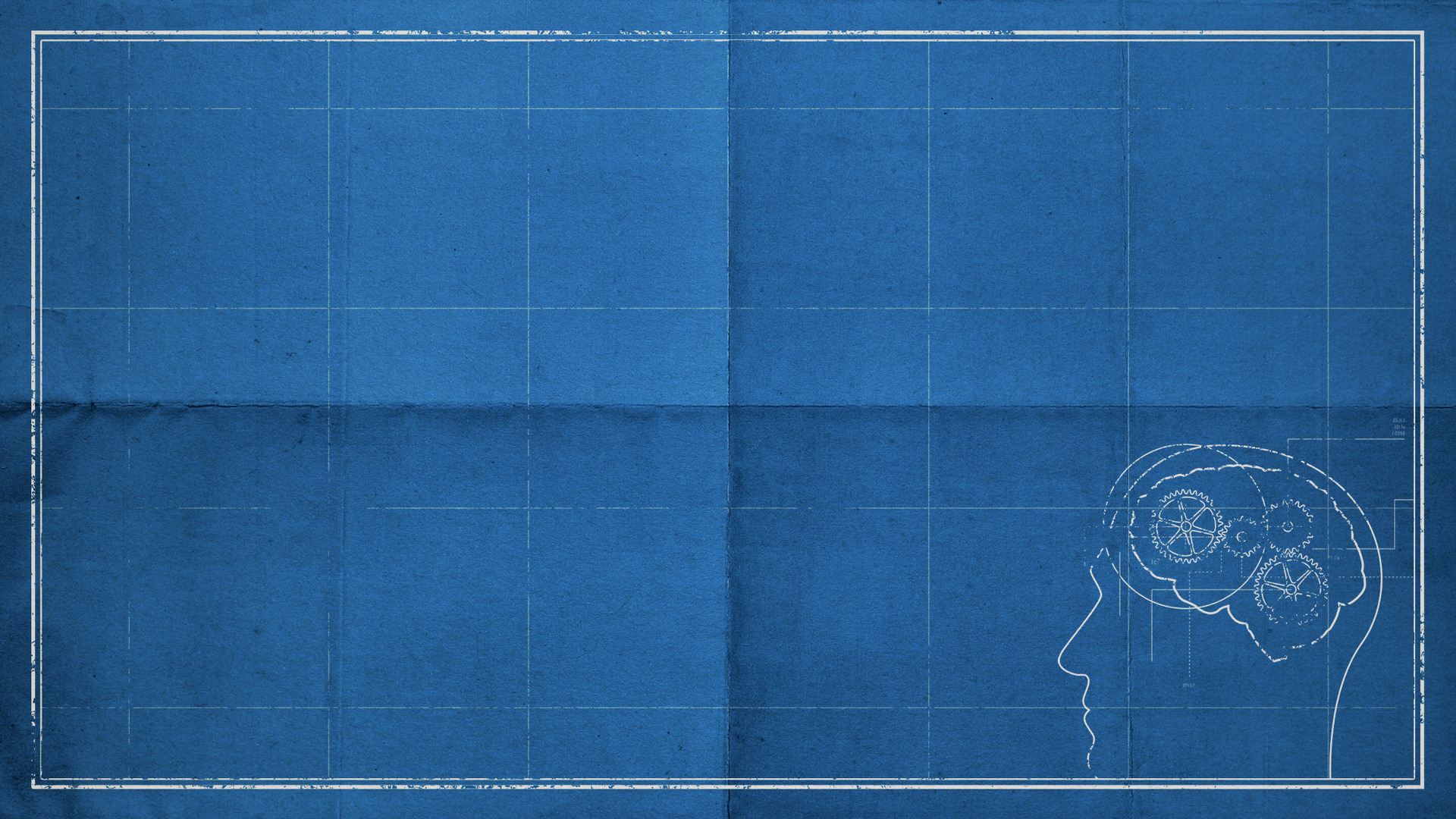 “Surely I have composed and quieted my soul; Like a weaned child rests against his mother, My soul is like a weaned child within me. O Israel, hope in the Lord From this time forth and forever.” (Psalm 131:2–3)
THINK small ABOUT 
THE CHURCH
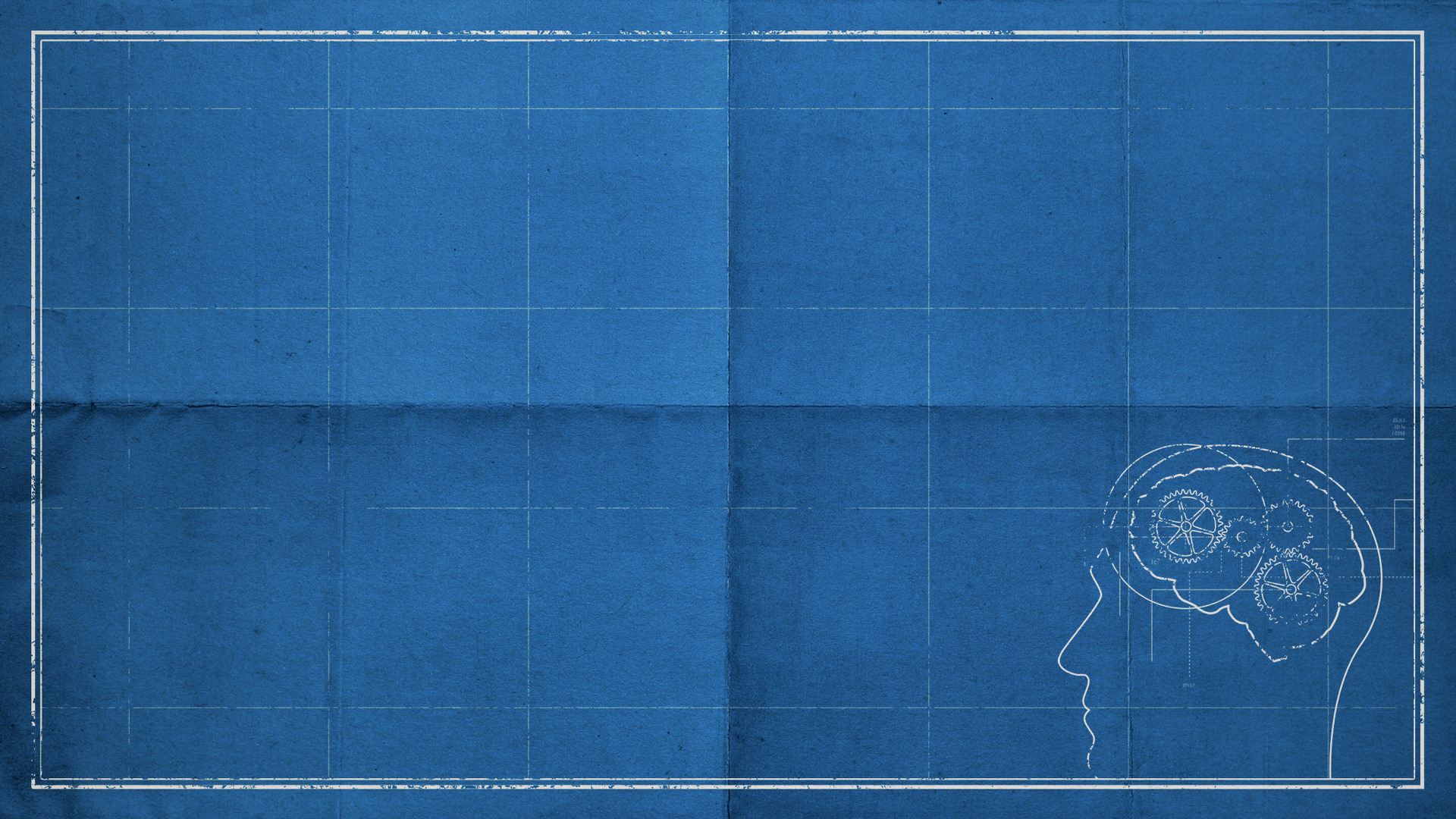 “Obey your leaders and submit to them, for they keep watch over your souls as those who will give an account. Let them do this with joy and not with grief, for this would be unprofitable for you.” (Hebrews 13:17)
THINK small ABOUT YOUR ROLE IN THE  CONGREGATION
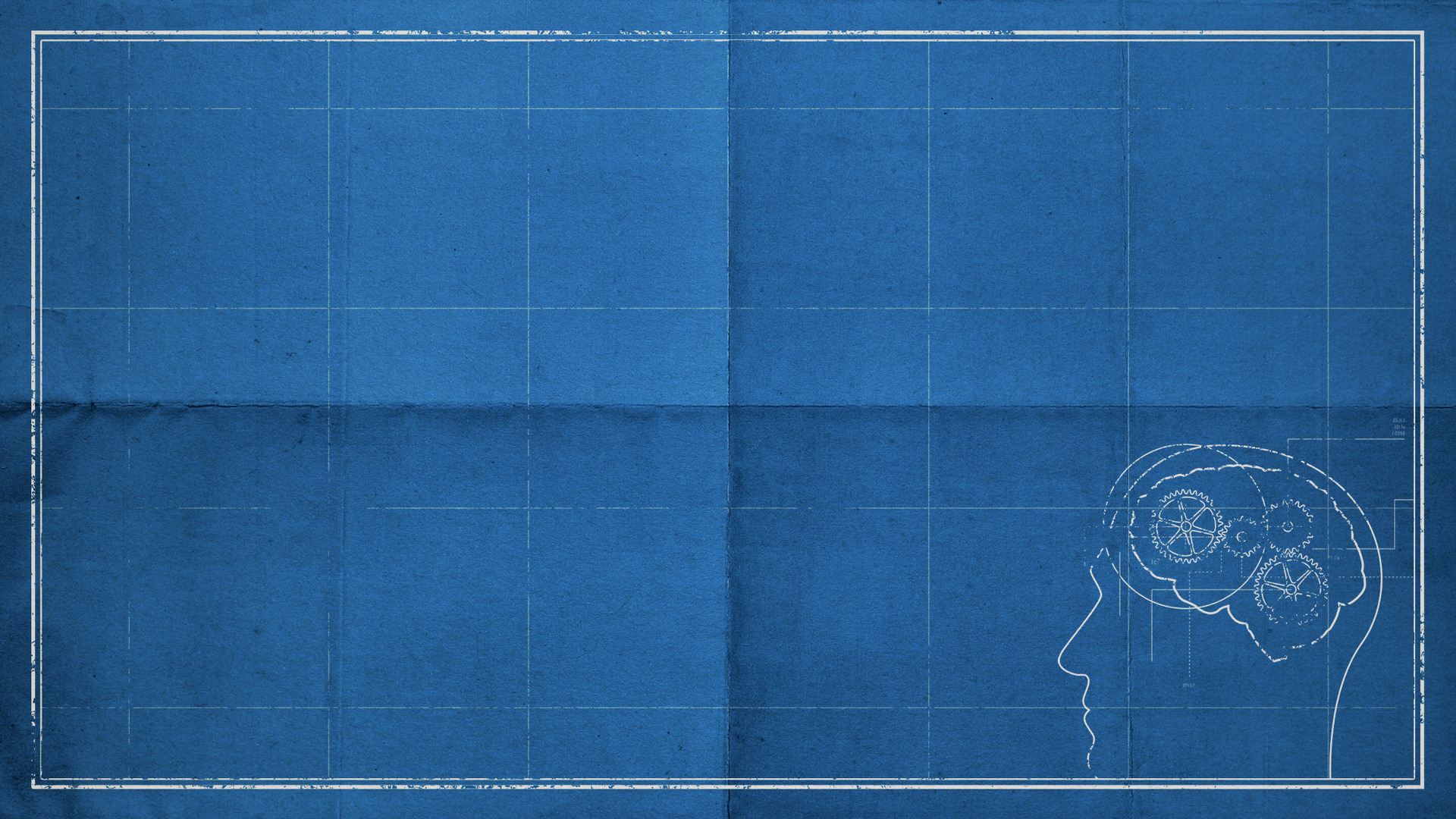 “Surely I have composed and quieted my soul; Like a weaned child rests against his mother, My soul is like a weaned child within me. O Israel, hope in the Lord From this time forth and forever.” (Psalm 131:2–3)
THINK small ABOUT YOUR ROLE IN THE  CONGREGATION
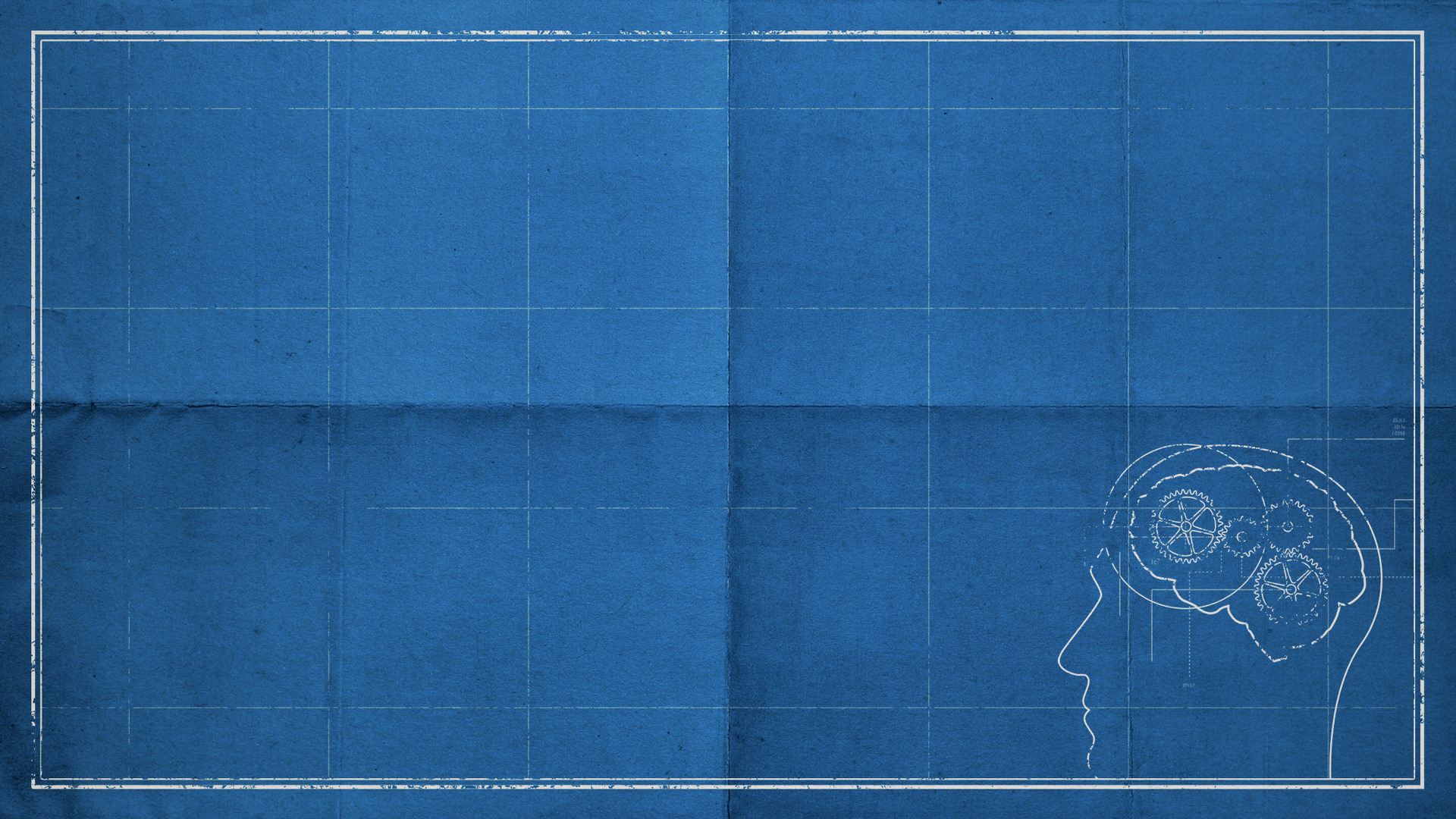 “If possible, so far as it depends on you, be at peace with all men.” (Romans 12:18)
THINK small ABOUT YOUR RELATIONSHIPS
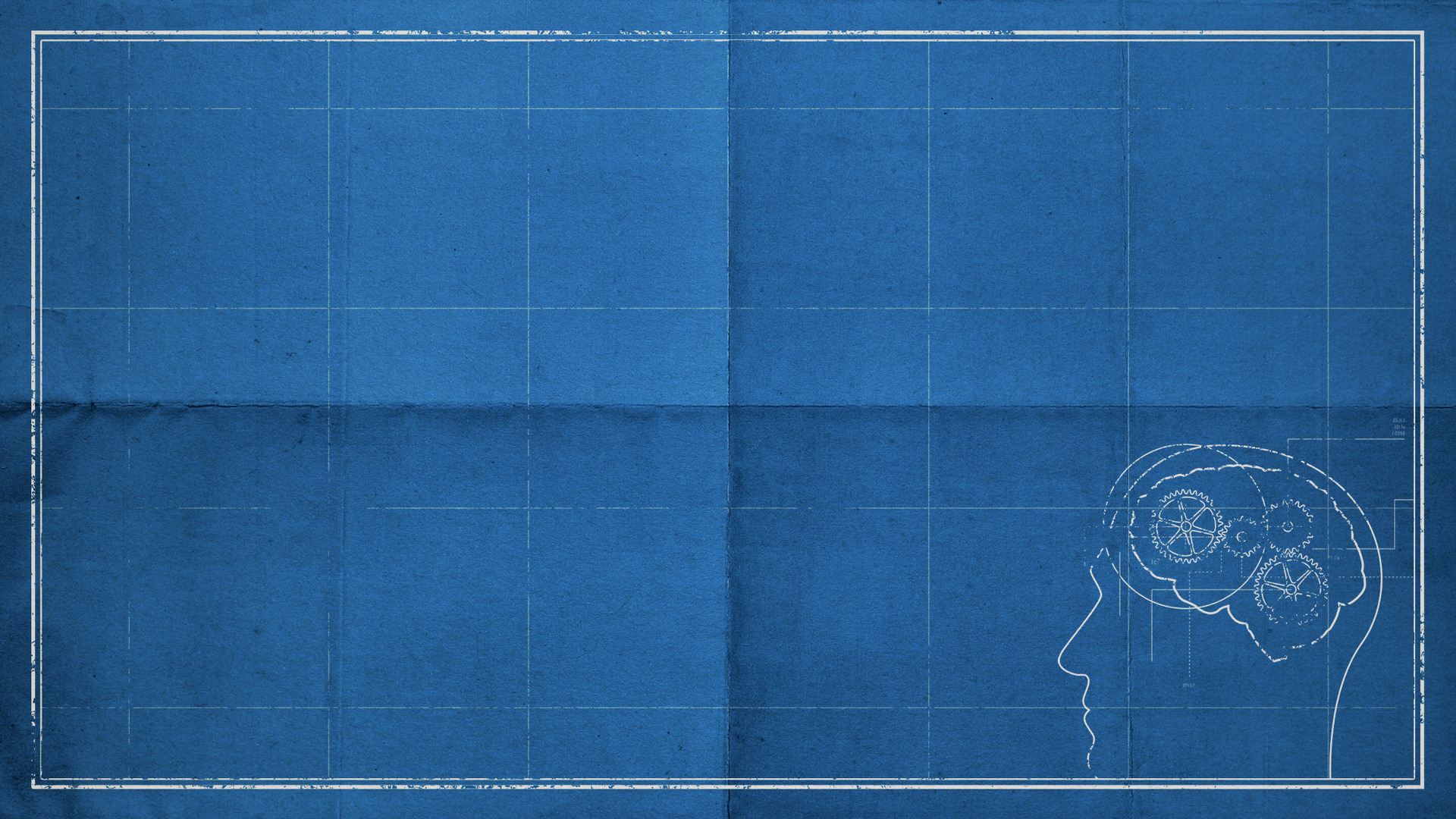 “So then we pursue the things which make for peace and the building up of one another.” 
(Romans 14:19)
THINK small ABOUT YOUR RELATIONSHIPS
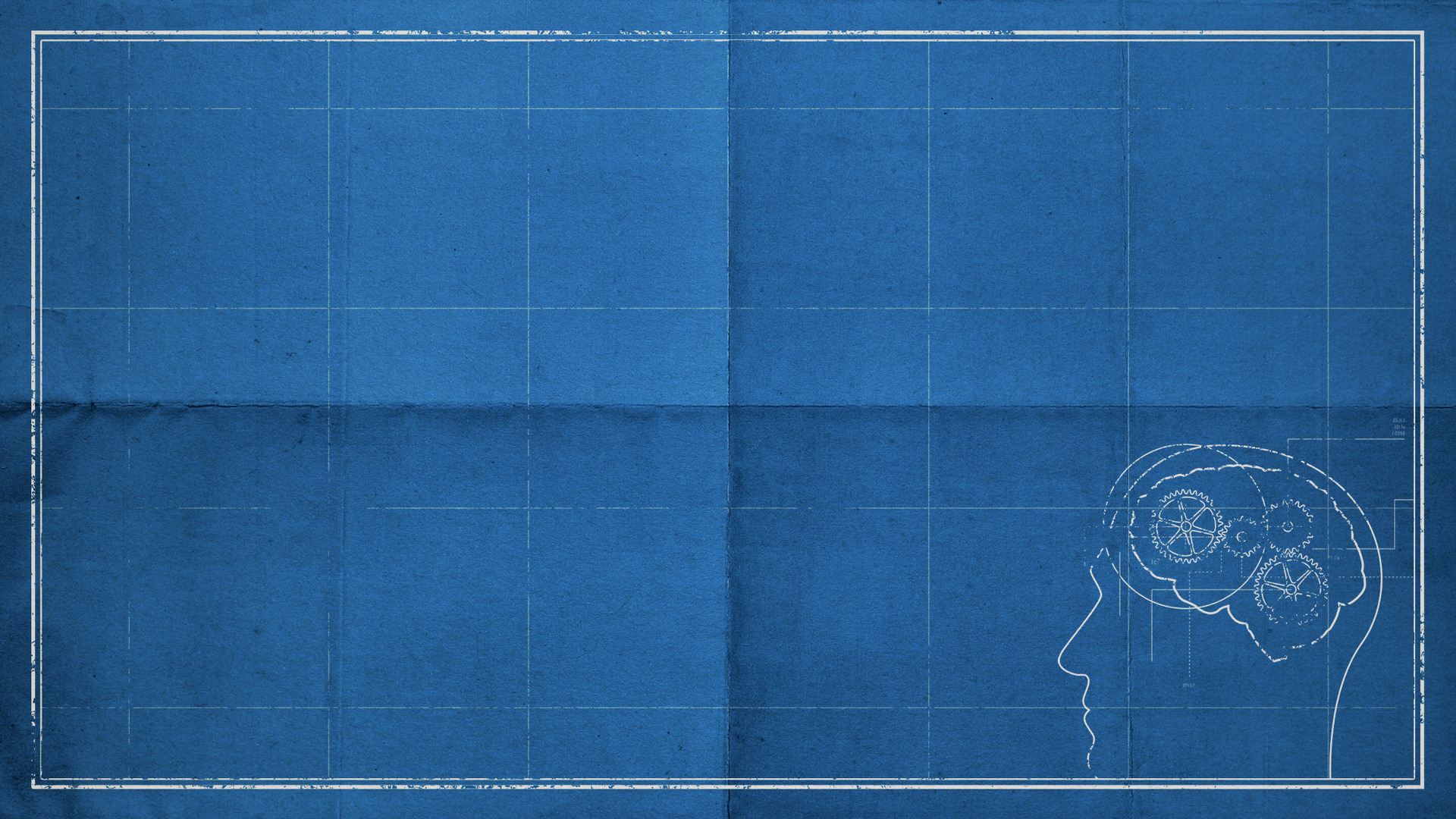 “Surely I have composed and quieted my soul; Like a weaned child rests against his mother, My soul is like a weaned child within me. O Israel, hope in the Lord From this time forth and forever.” (Psalm 131:2–3)
THINK small ABOUT YOUR RELATIONSHIPS